Bienvenue au CHUM !
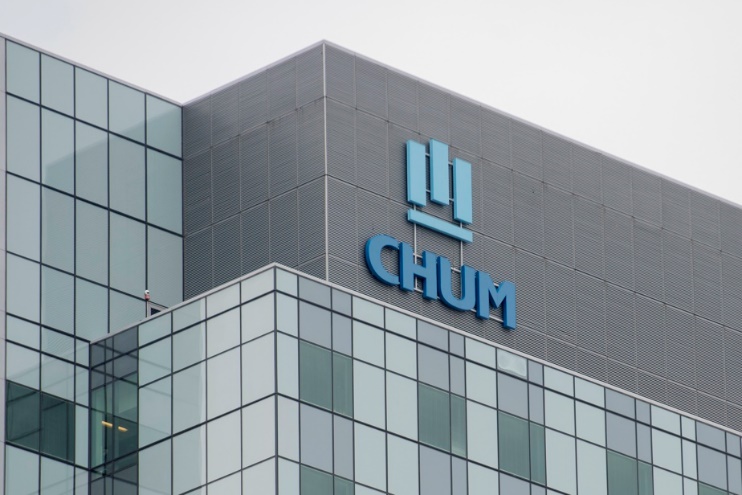 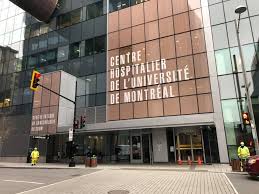 Andrée Boucher
Endocrinologue
Directrice adjointe médicale Enseignement DEAC
Accueil des résidents – 29 juin 2022
DEAC:
Direction de l’enseignement et de l’Académie CHUM
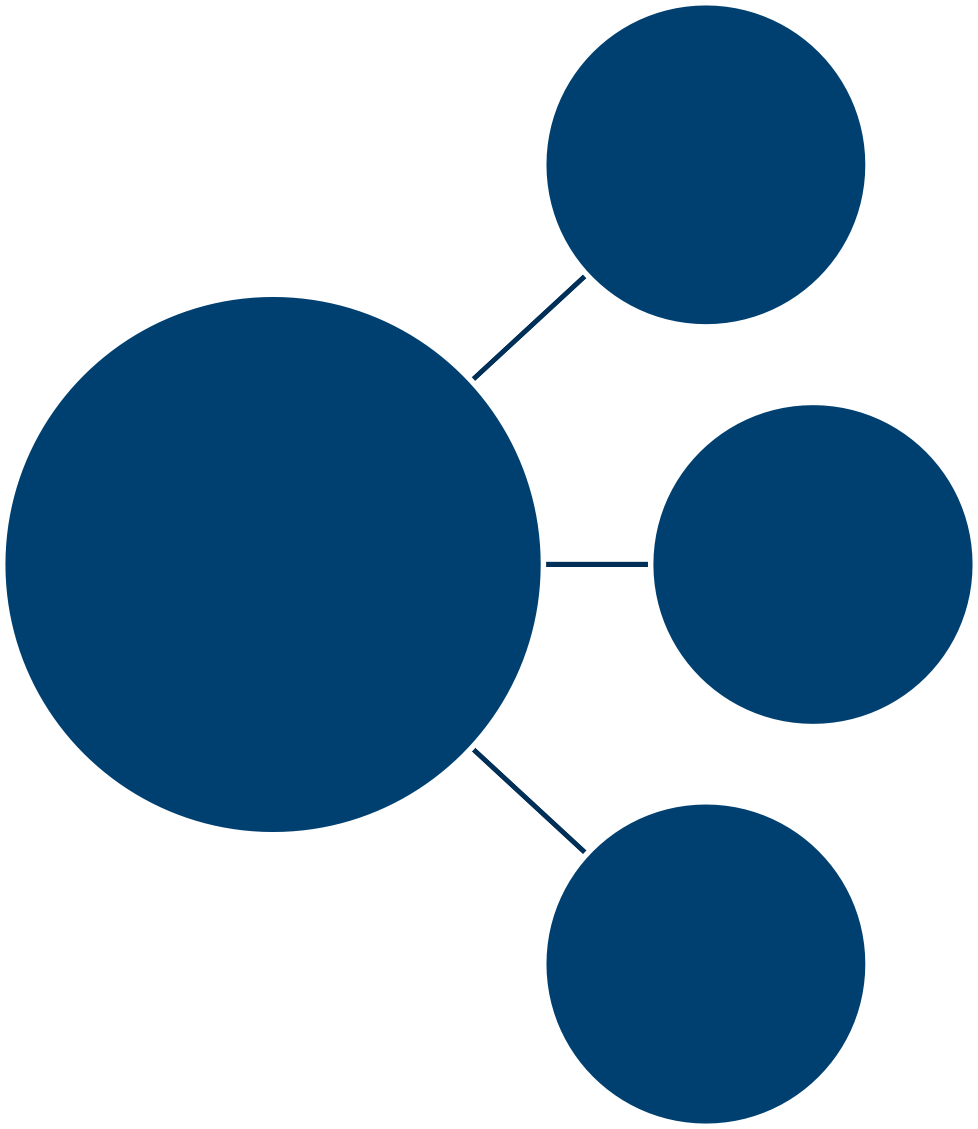 Volet stages en milieu réel 
de pratique
Enseignement

à la relève
Mission
d’enseignement
Développement  professionnel  continu
Académie CHUM
Créer, mobiliser et partager  connaissances et innovations  en milieu réel
Recherche  informationnelle  et gestion des  connaissances
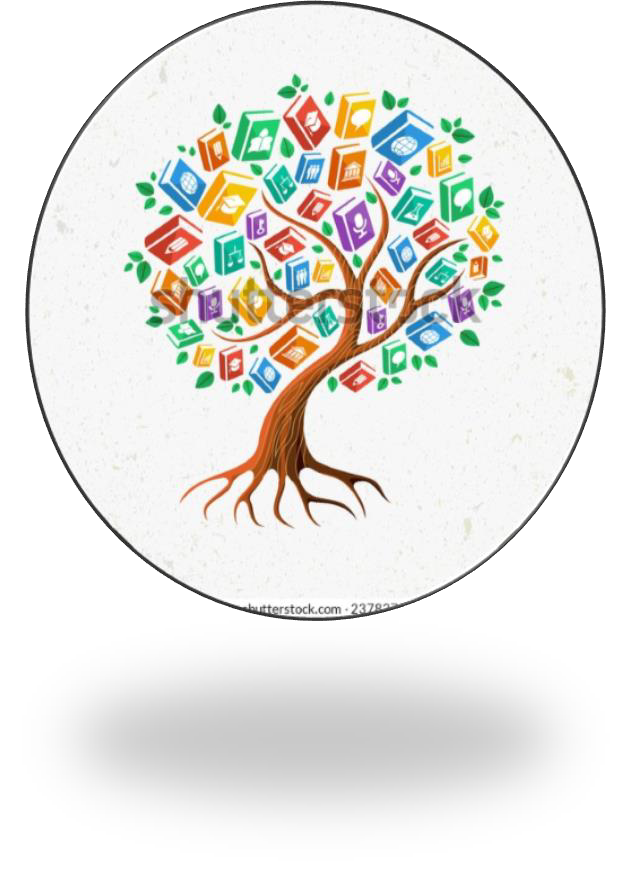 Bibliothèque CHUM
https:/ww.shuttertock.com/fr/image-vector/education-back-school-concept-tr-learn-237837838
La DEAC:  Qui sommes nous?
Formation académique initiale: volet  stages en milieu réel de pratique
La directrice: Nathalie Beaulieu
La directrice médicale adjointe : Andrée Boucher
La cheffe de service SAAE : Line Martel
Votre personne ressource, chef d’équipe SAAE : Élaine Thibeault
Les adjointes des directeurs de programme
Les personnes en soutien de la DEAC
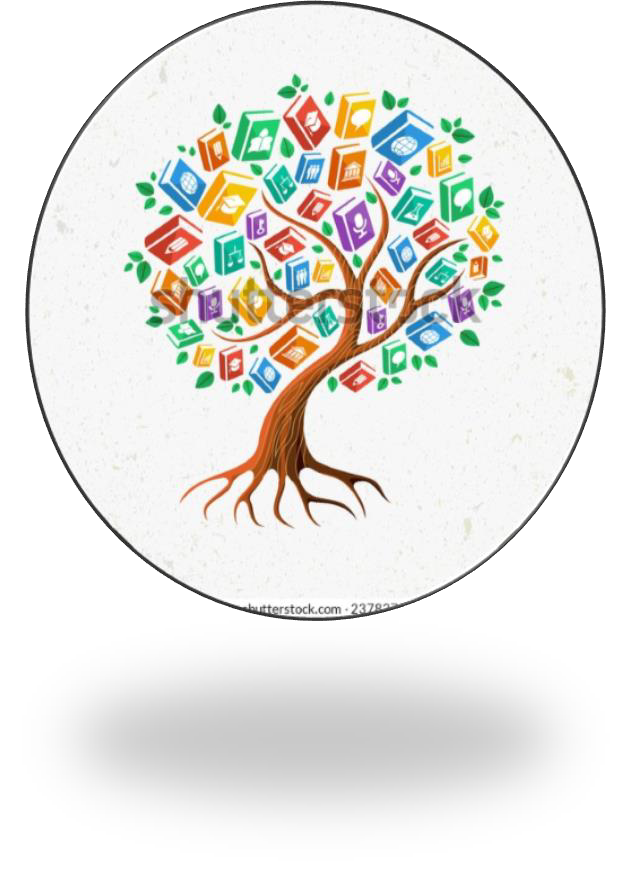 https://www.shutterstock.com/fr/image-vector/education-back-school-concept-tree-lean-237837838
La DEAC: nous sommes là pour vous
Vos liens avec la DEAC:
Les résident.e.s coordonnateur.trice

Melissa Zarandi-Nowroozi (MI)
Philippe-Alexandre A.Beauchamp (Anesthésiologie)

Les assistants résidents coordonnateurs des services cliniques

Travail de collaboration
Fluidité de la communication

Nos objectifs: 
Votre bien-être et votre progression académique au CHUM dans les meilleures conditions
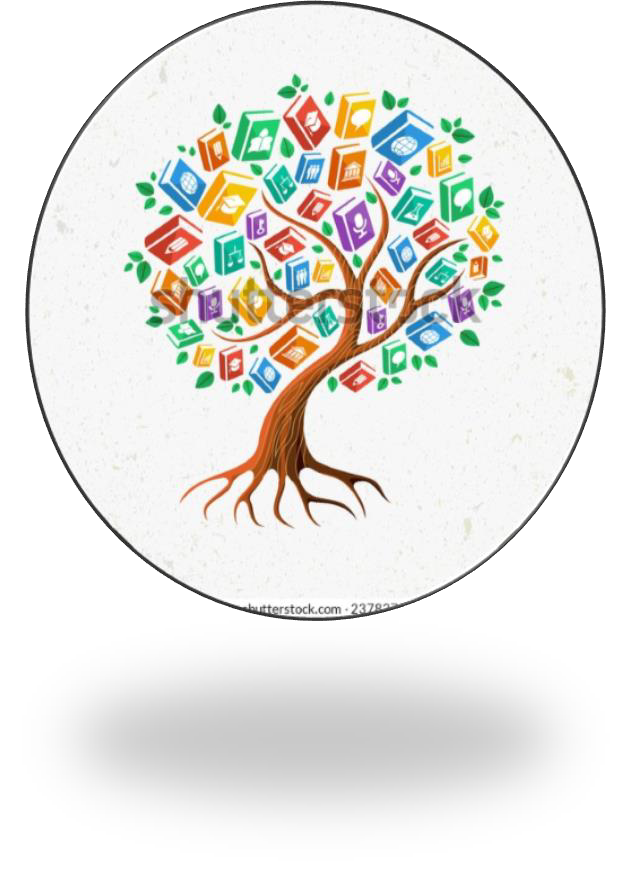 https://www.shutterstock.com/fr/image-vector/education-back-school-concept-tree-lean-237837838
Exemples de dossiers communs
Les repas de gardes

Les gardes: # appels, pertinence, soutien des mds de garde

Chirurgie
Médecine

Groupe de travail interdépartemental et intersectoriel

Importance de la collaboration entre les départements: EIR, code bleu, consultations,
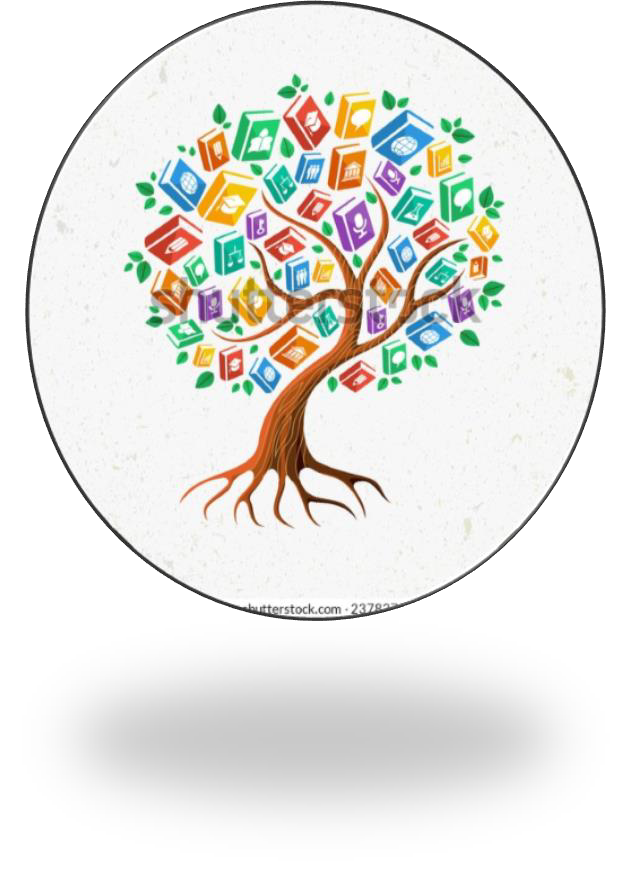 https://www.shutterstock.com/fr/image-vector/education-back-school-concept-tree-lean-237837838
Exemples de dossiers communs
Bien-être et respect de la convention: sondage anonyme 

https://forms.office.com/r/nF5D3U0GN9

Code QR: au salon des résidents

A conduit à diverses démarches de soutien auprès des
Directeurs de programme impliqués
Présidents de grappes
Chefs de département
Vice décanat


Gestion des plaintes: multiples, de tout acabit
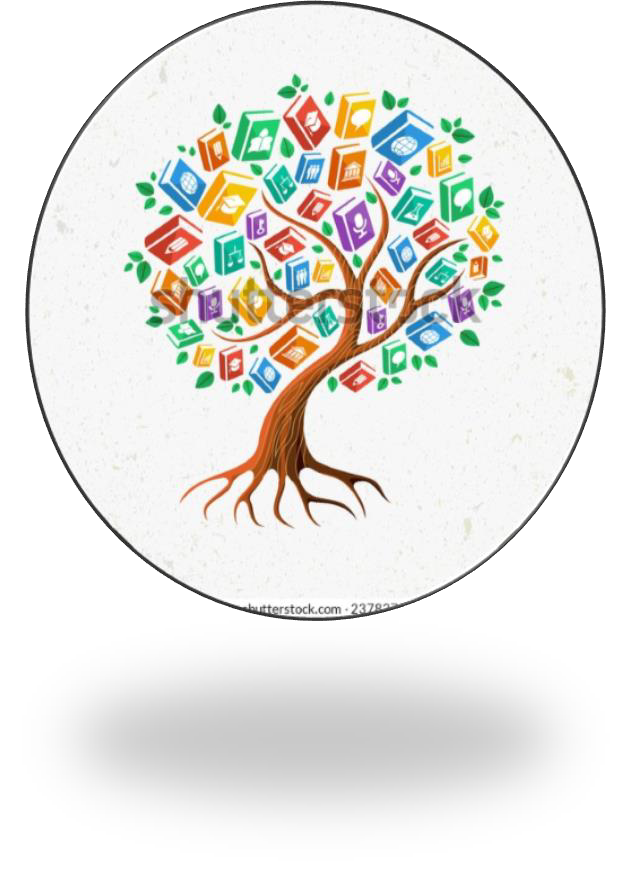 https://www.shutterstock.com/fr/image-vector/education-back-school-concept-tree-lean-237837838
RÉALISATIONS de la DEAC PAR SECTEUR 2019-20
COMMUNICANT
110 000 Extractions65 Veilles informationnelles
40 Revues systématiques en cours de production
90 000 Pages vues sur le site web de la biblio
10 000 D. docs.
4 000 Prêts entre 
                    Biblio.
280 Recherches 
21 500 Accès portail
ENSEIGNANT
4 800 Stagiaires ​
(Médecins résidents, externes et étudiants)​

213 000 Jours de stages​
860  ETC Stagiaires​
30  Directeurs programmes​
médicaux basés au CHUM​
95 Établissements 
d’enseignement ​
180 Programmes de 
formation​
42 600 Semaines étudiantes
APPRENANT
9000 Activités de formation

50 500 Participations aux activités de formation dont 7K COVID

100  Modules de formation en ligne

700  Heures de simulation 

2 500  Heures d’activités au centre d’apprentissage
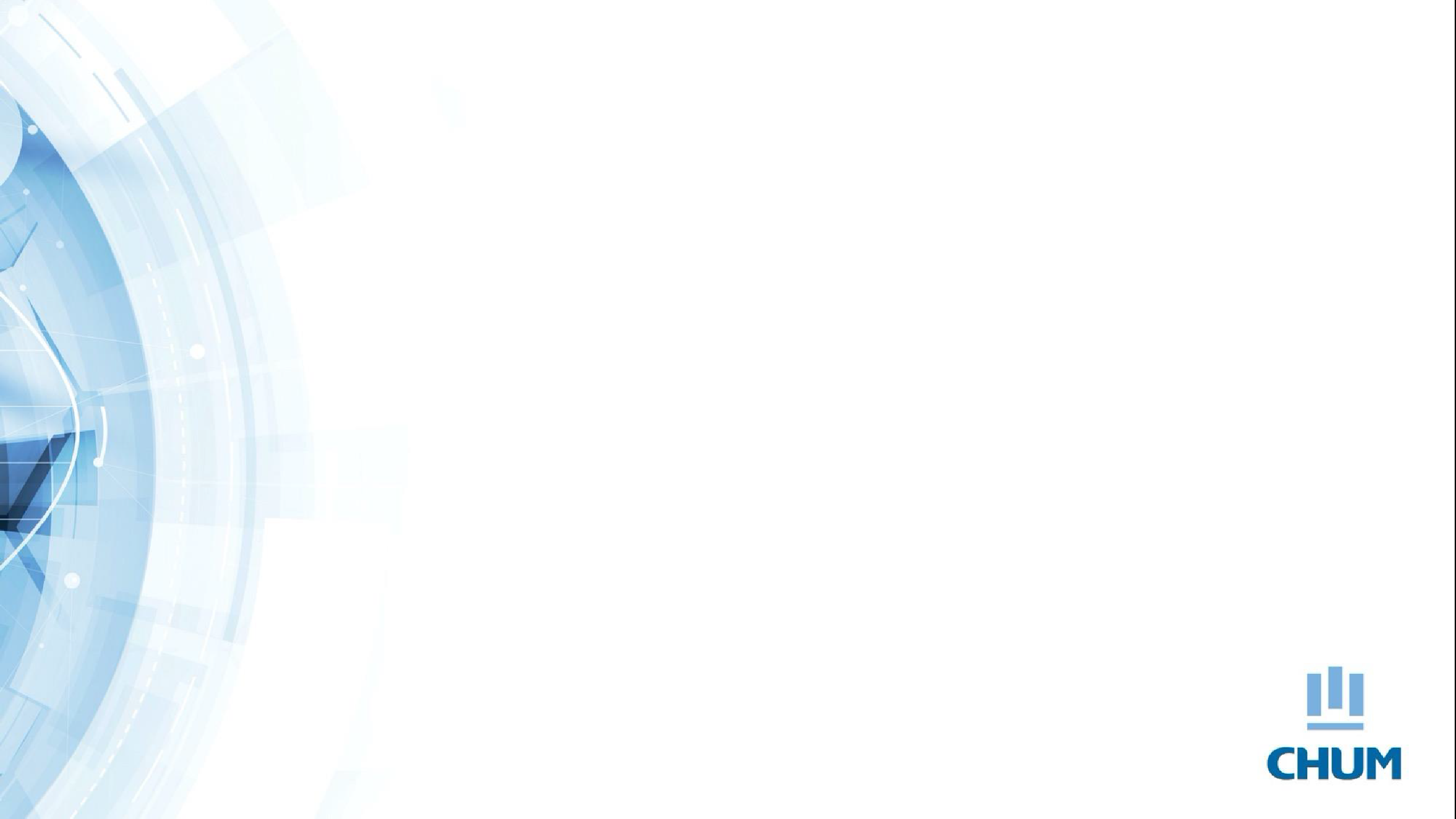 Le CHUM pour …
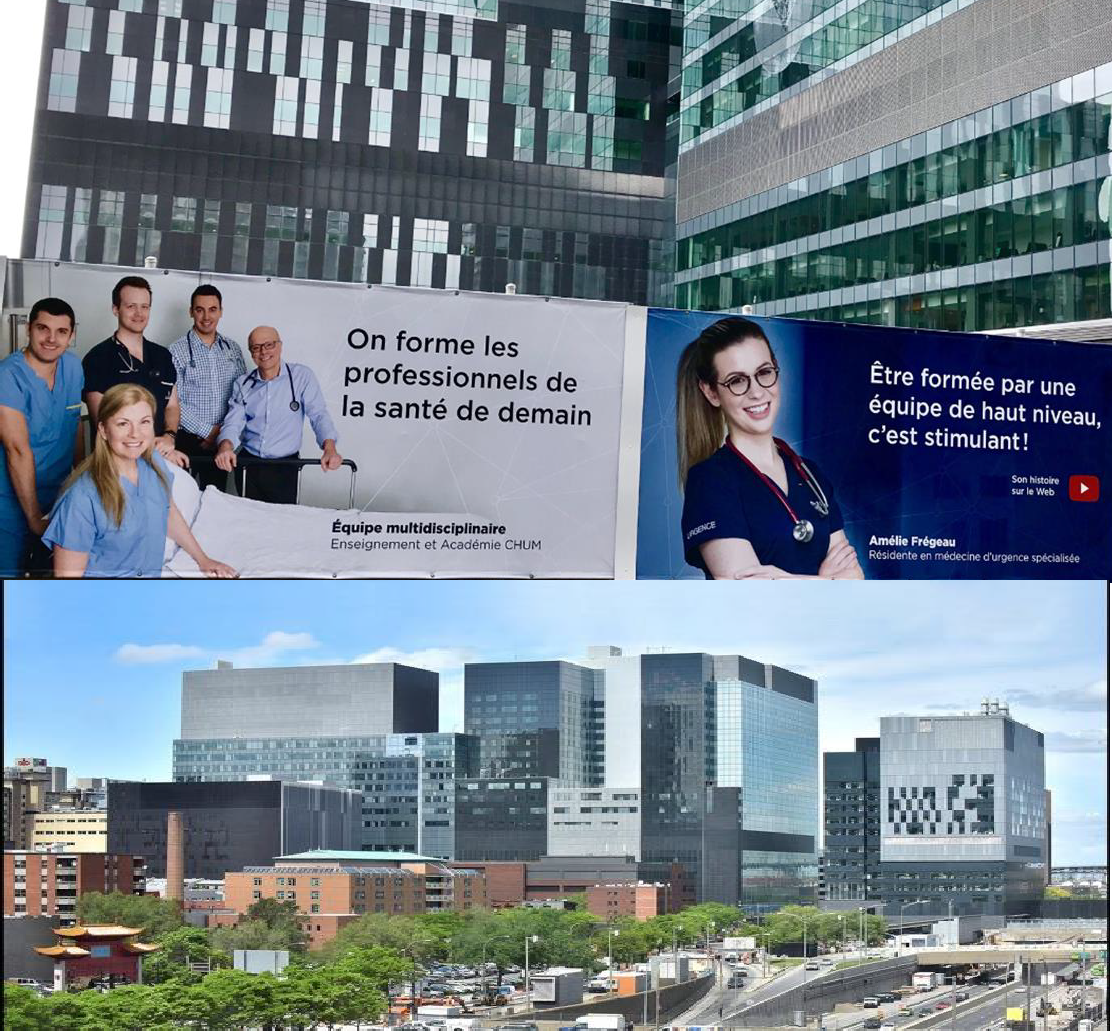 500 000 patients
3,8 M population desservie
RUISSS

17 636 acteurs
1 057 médecins, dentistes et pharmaciens
3 741 infirmières, inf. auxiliaires, PAB 
 2 089 professionnels de la santé et
3 056 autres professionnels
1 974 chercheurs
4 500 stagiaires
927 bénévoles
292 gestionnaires
Source : Rapport annuel du CHUM 2018-2019 ©CHUM
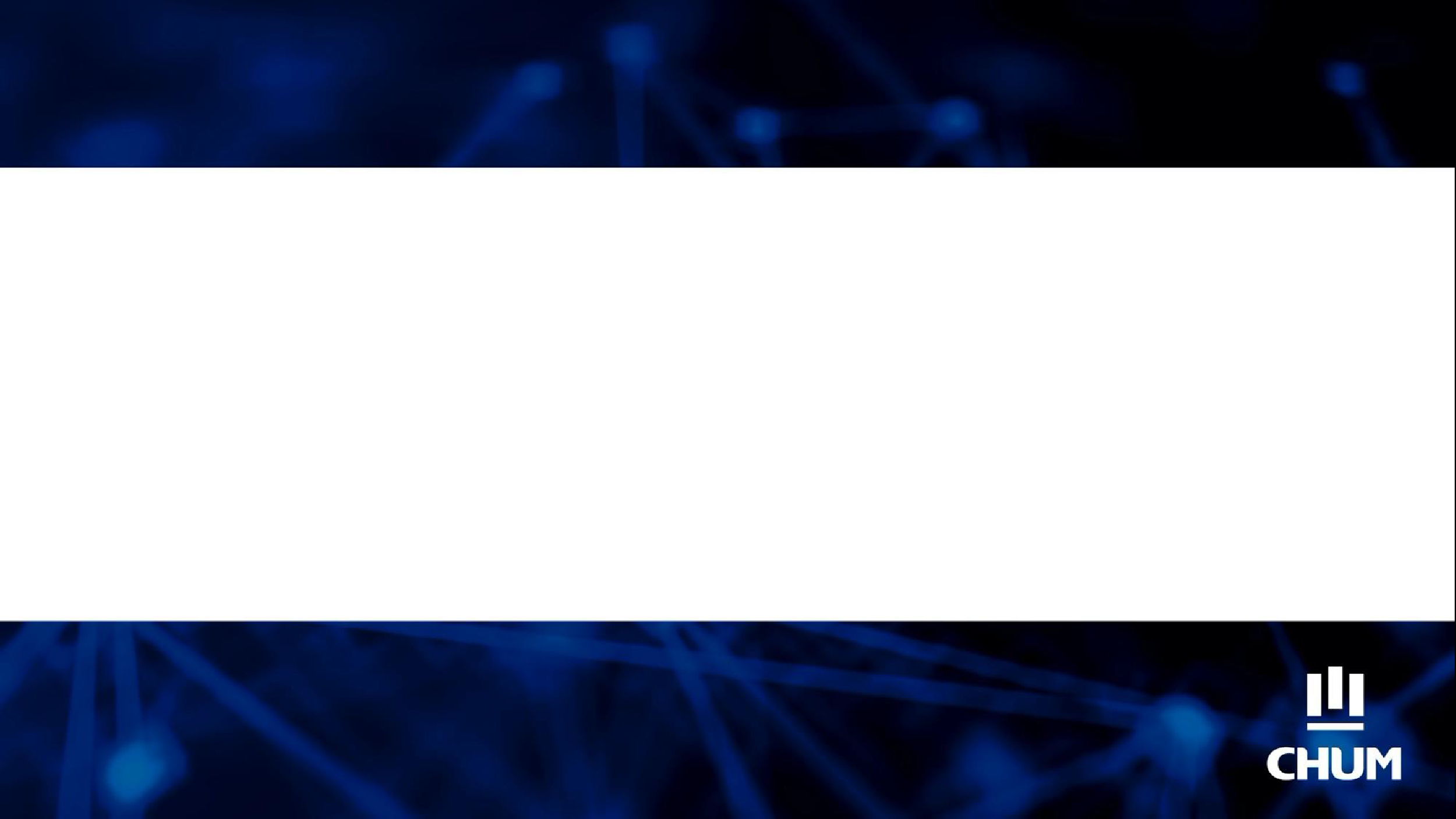 L’importance  des stagiaires au sein du CHUM
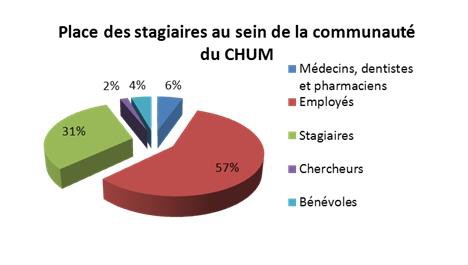 Source : Rapport annuel du CHUM 2018-2019
©CHUM
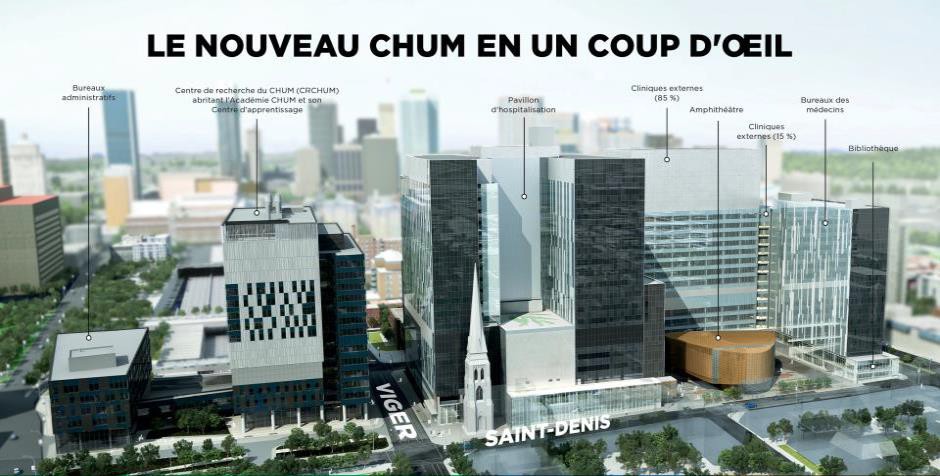 Une fierté, un sentiment d’appartenance
Le  bonheur de se trouver dans un centre ultra moderne
Des expertises uniques
Des plateaux techniques à la fine pointe des plus hauts standards
Une collégialité entre les multiples intervenants
2
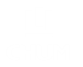 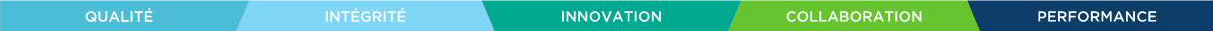 Quelques photos
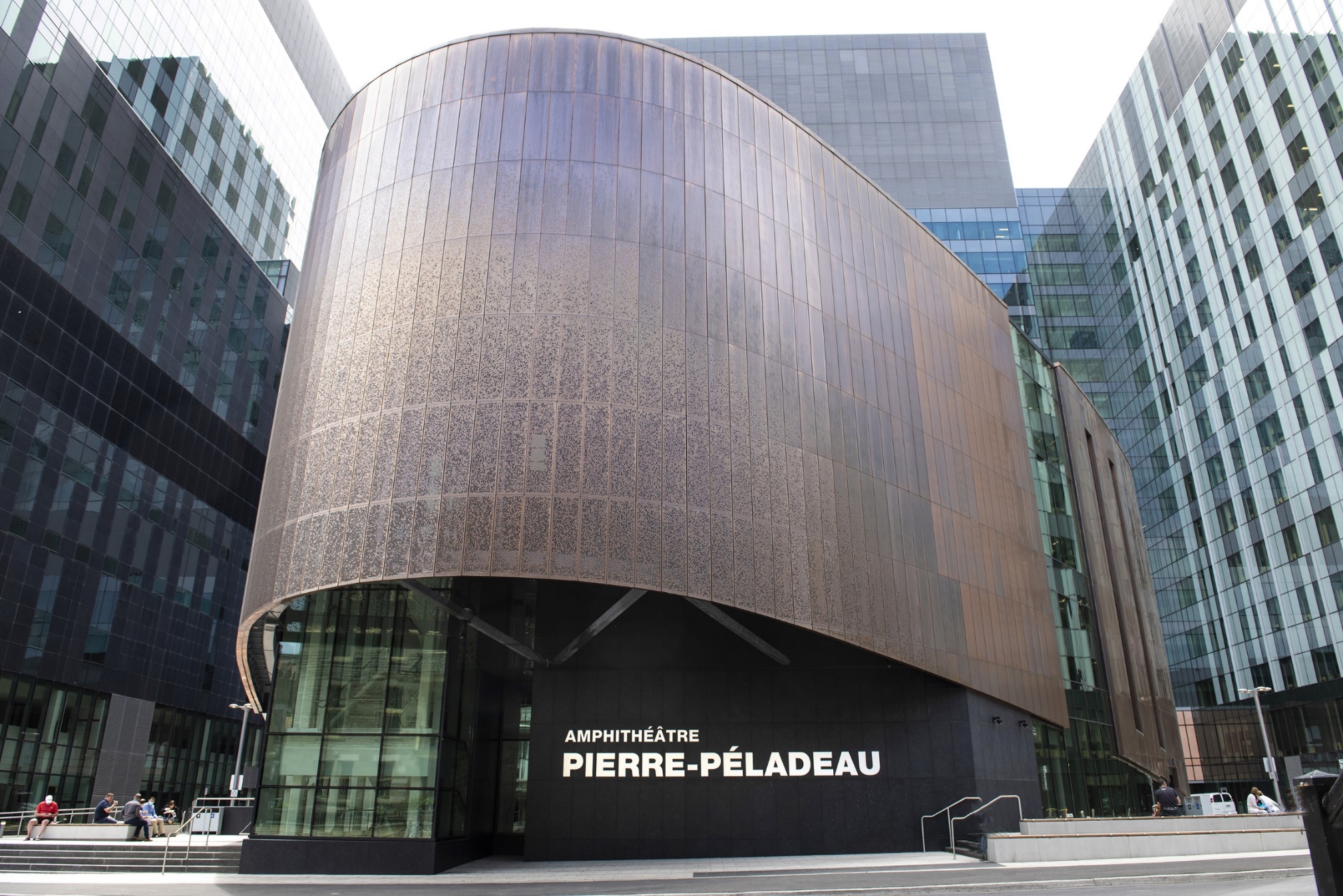 2
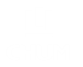 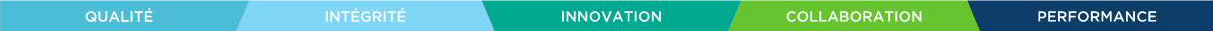 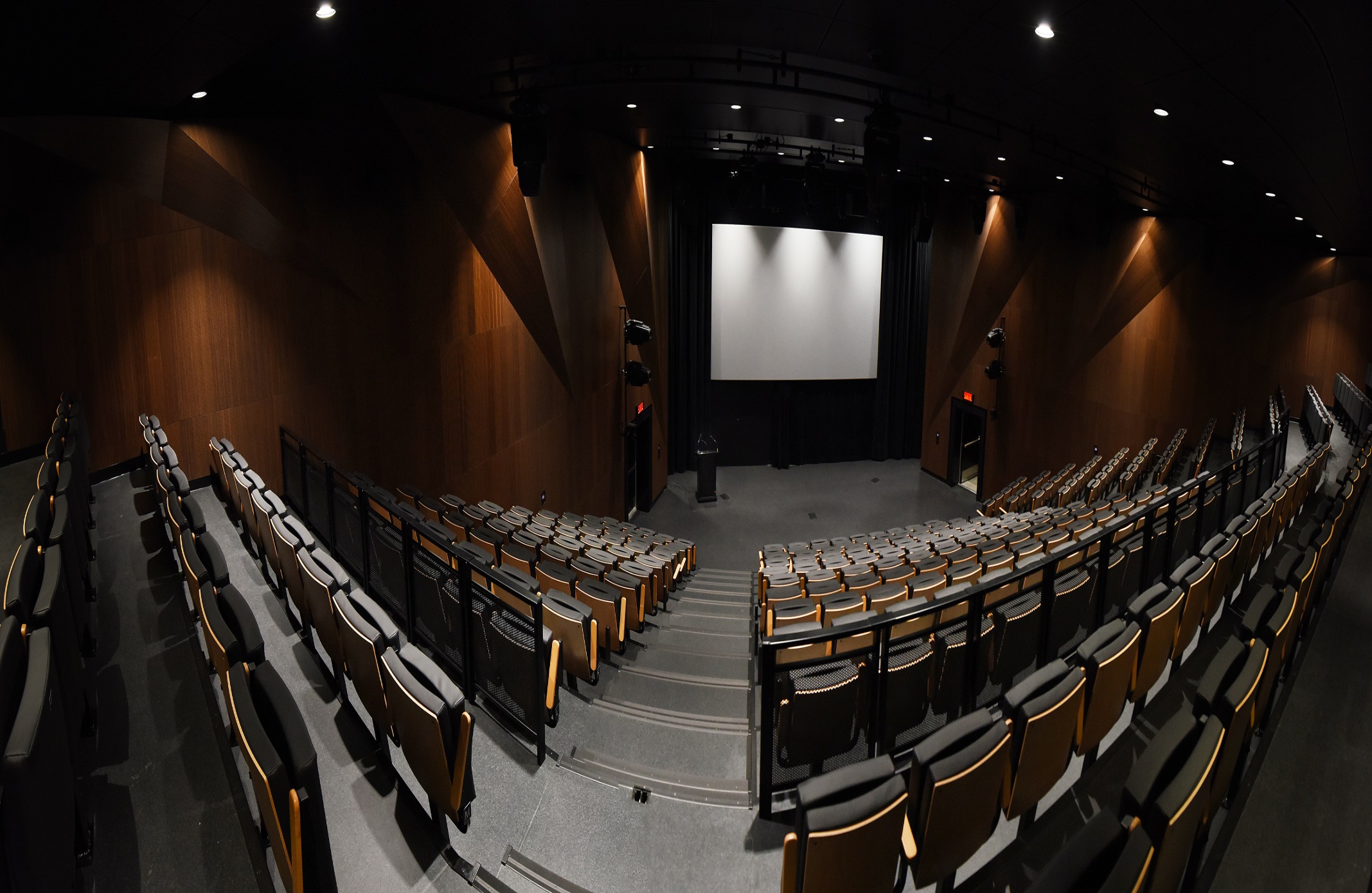 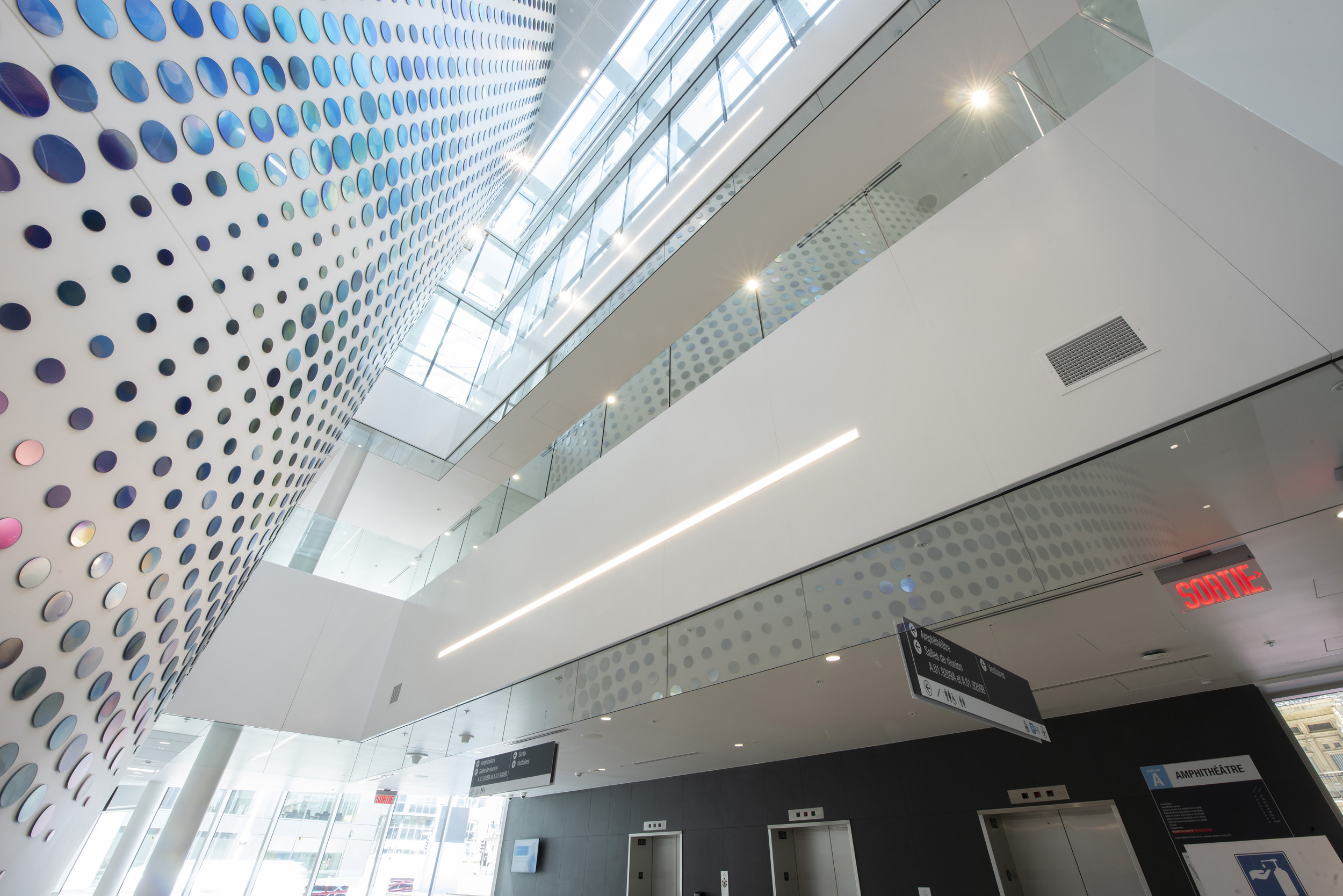 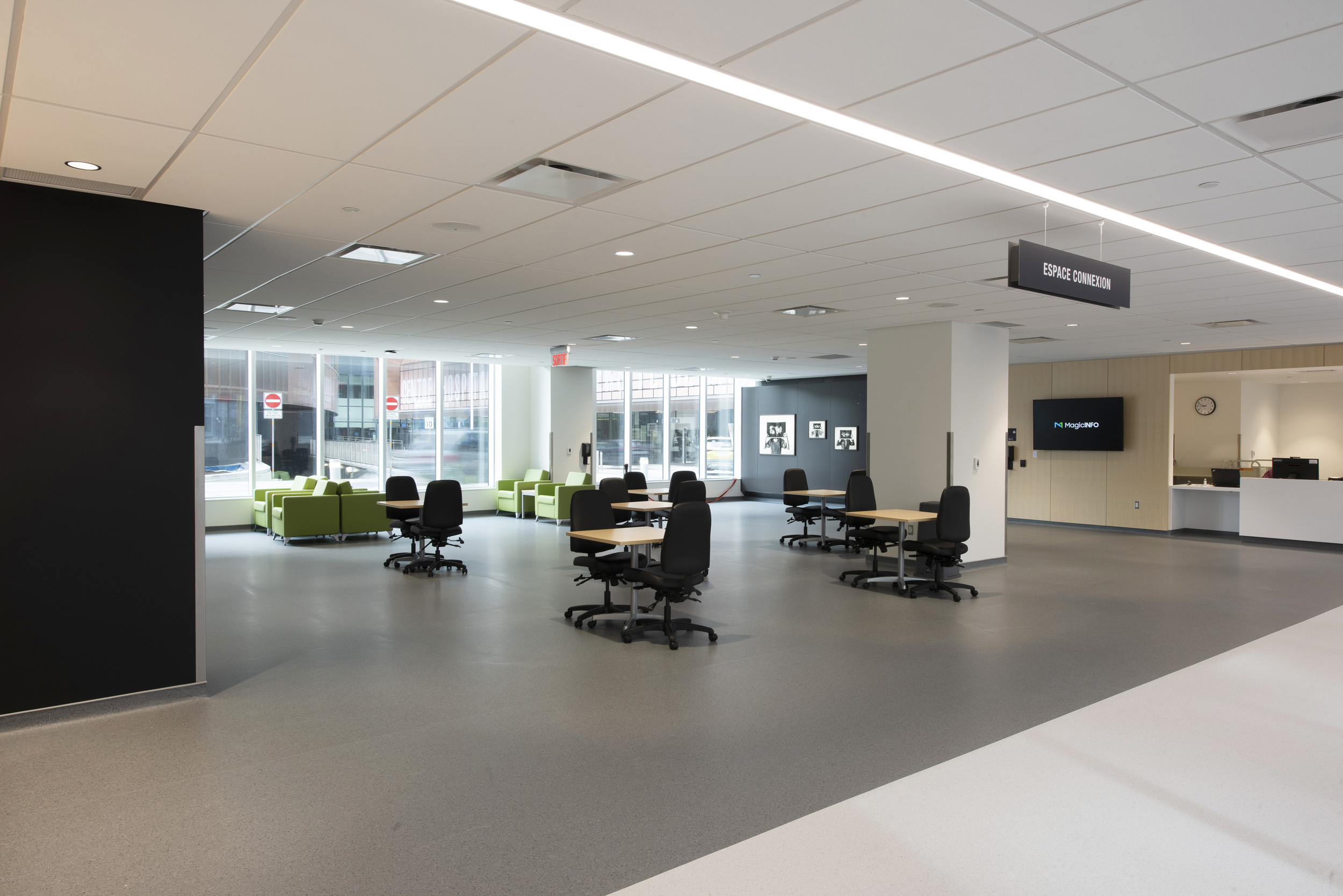 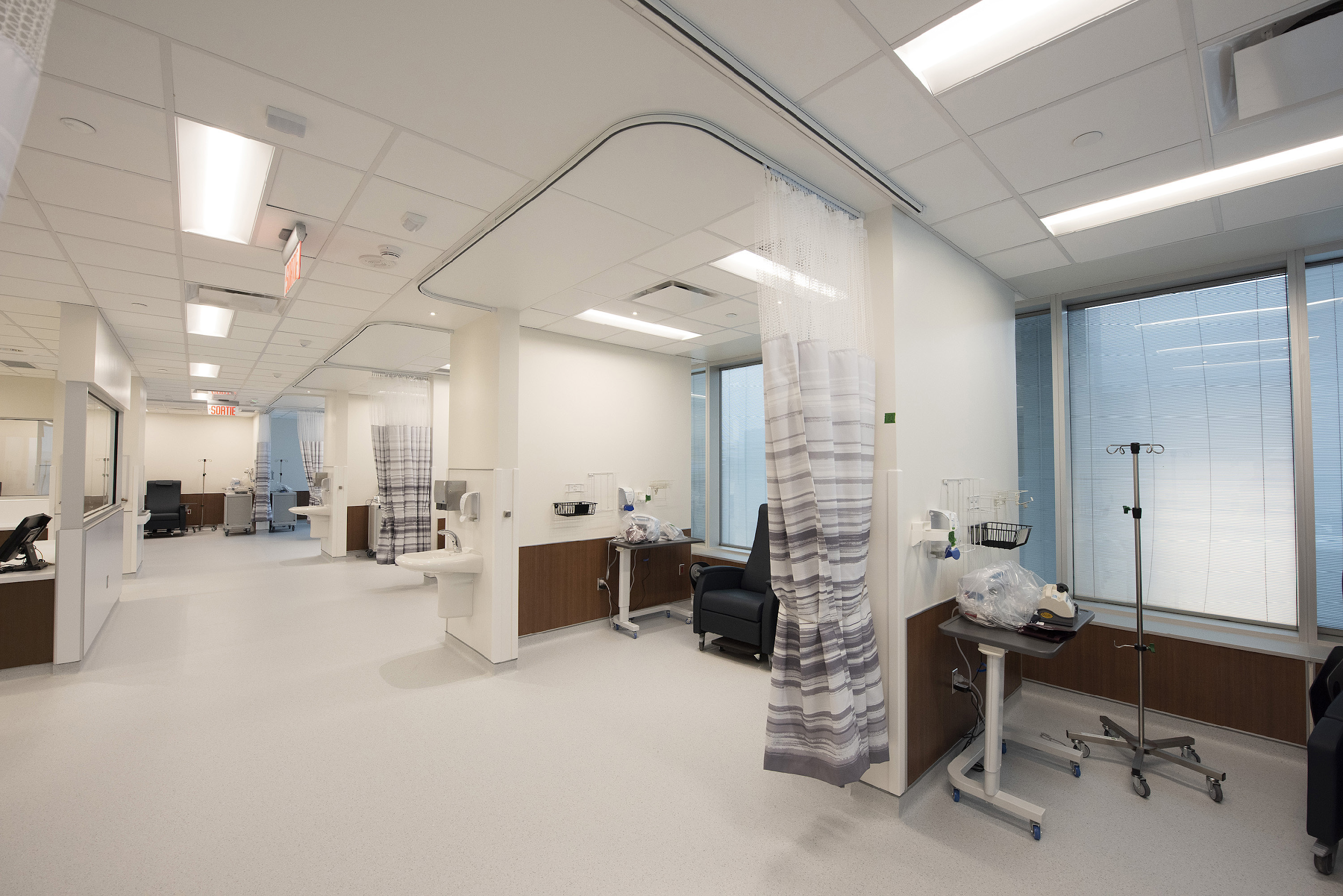 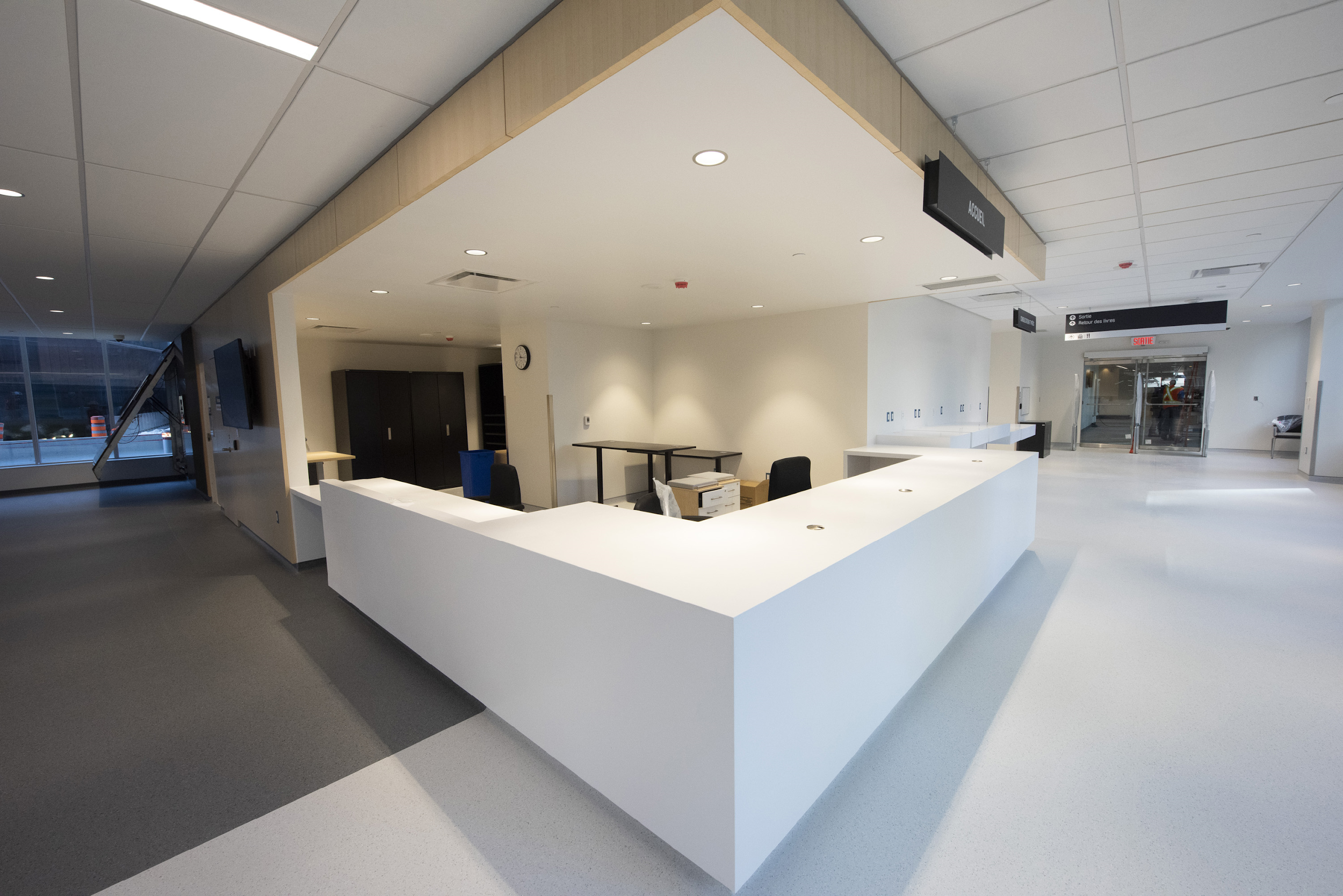 Les essentiels pratico-pratiques…
COVID: si sx: s’isoler et appeler le 514 890-8308
Carte d’accès : requise pour se déplacer dans le  CHUM
Carte = essentielle pour accéder au :
Vestiaire / case vestimentaire
Distributrice de Scrub / Uniforme et sarrau
Salon des résidents et chambres de garde
Impression de documents
Oublis / pertes / bris ou défectuosité de la carte : 
BGA - Bureau de gestion des Accès situé au C01.6123, entre 6h et 22h.
Comment se retrouver au NCHUM
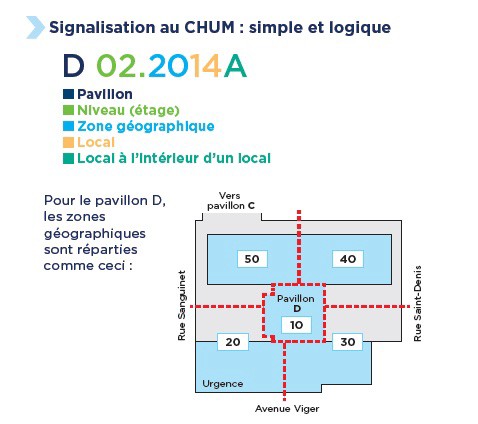 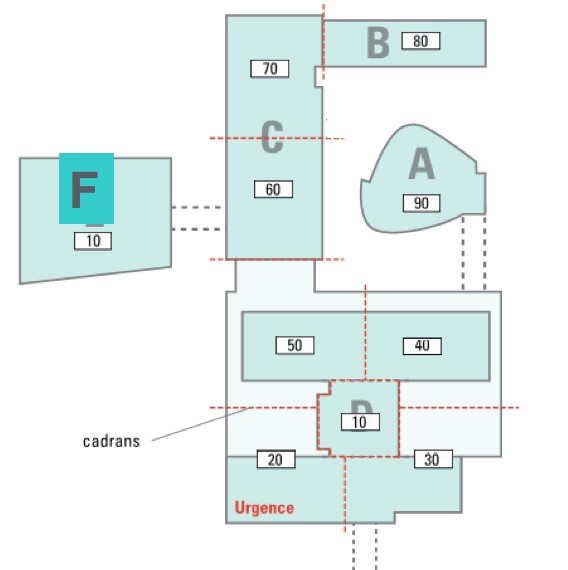 Circulation
Passages entre les pavillons C et D
Utiliser surtout les étages 1, 2, et 8
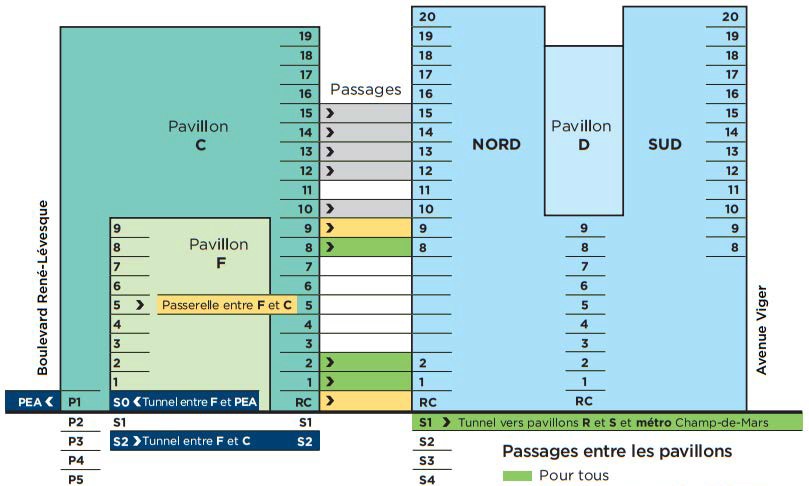 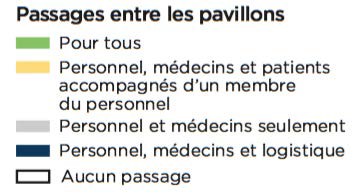 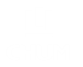 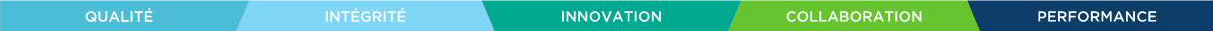 Les escaliers
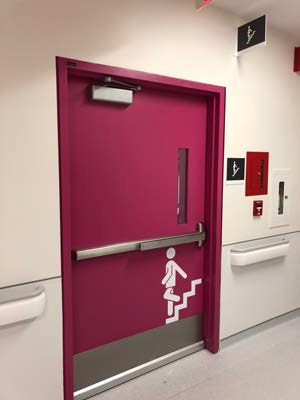 Pavillon D ➜ Couleur  Rose

Attention aux signaux pour entrer avec la carte
Idem dans les unités de soins

Pavillon C ➜ Couleur  Orange

Ne pas prendre les
	escaliers jaunes
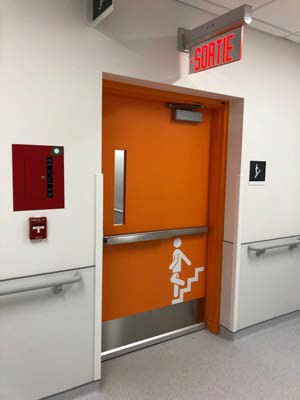 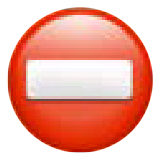 Casiers des Résidents / Externes
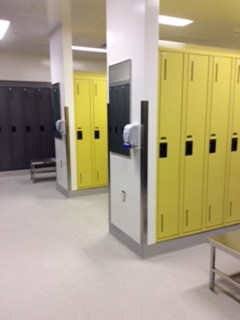 Résidentes et externes féminins :
C.S1.7029 
Une résidente par case
Résidents et externes masculins :
D.S3.2002.1
Un résident par case

Attribution de casier 
Voir procédure incluse dans document Services offerts
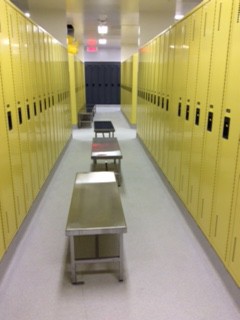 SARRAU ET SCRUB
3 scrubs pour les résidents et externes  2 sarraus pour tous
Case au bloc opératoire: Petite case
Case dans les chambres de garde sans  cadenas
Case dans les salles de stagiaire sans  cadenas
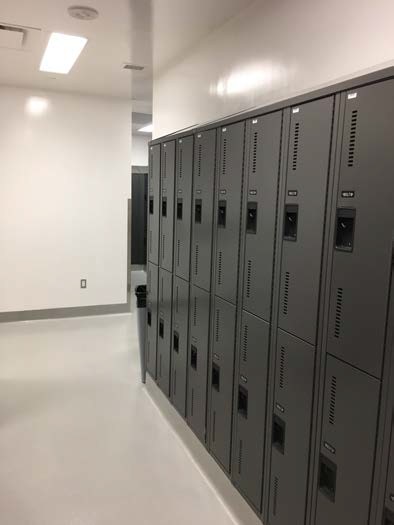 Le port du SCRUBS ou du sarrau fermé est fortement recommandé
Accès aux uniformes
Carrousels disponibles aux endroits suivants :
 
C.S1.7012 - C.S1.7024 - C.S2.7012A - D.S1.3042 - D.S2.2042 - D.S3.2005 -  F.S1.1104 - C.RC.7012A

Pour choisir la grandeur de vos uniformes -> sur le portail du CHUM  https://portail.chum.rtss.qc.ca
Choisir onglet Application/Portail DTIT
Dans le portail, choisir Nouveau CHUM /Réservation de  casier / Profil d’uniforme
Personne-ressource : 20610
Procédure relative aux uniformes : 
Disponible via documents d’accueil « Services offerts » !
Salon des résidents – C09.5124
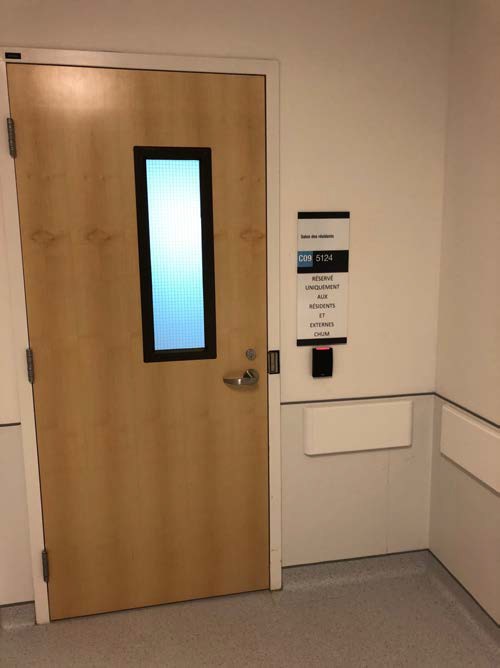 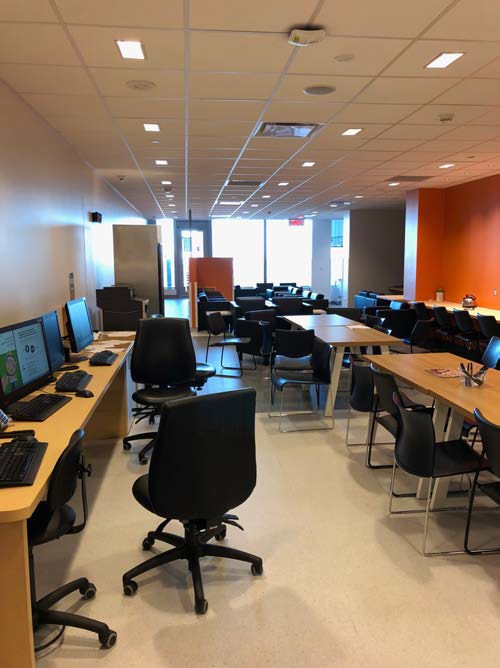 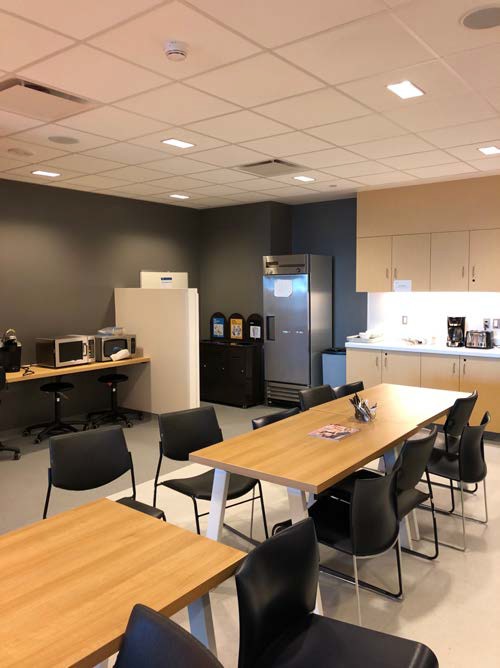 Stationnement
Stationnement disponible pour les résidents qui le souhaitent, payant
Procédure disponible dans le document d’accueil virtuel

Lors des gardes: Coupons de garde à récupérer au Service du stationnement CHUM, Pavillon C, local C.01.7108
Demi-tarif lors des cours (pour le stationnement au CHUM (entente collective)


Stationnement CHUM : situé au 1115, rue Sanguinet. 
Idem sur la garde si appelé de nuit
–
Distribution des spécialités par  unités
Distribution des spécialités par  unités
Distribution des spécialités par  unités
Chambres de garde des résidents
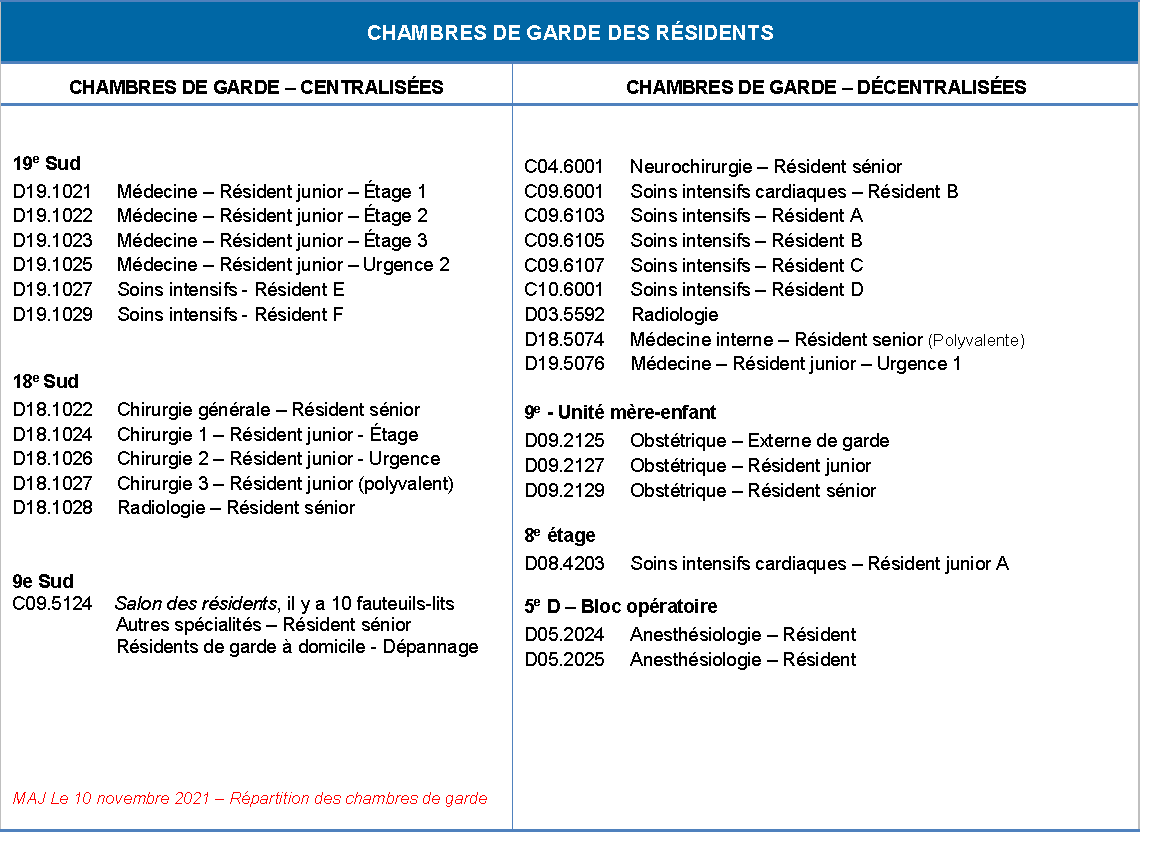 Repas durant la garde
Allocation de 70 $ sur la carte CHUM aux périodes de stage CHUM
Accès à la cafétéria, durant les plages horaires suivantes :
Du Lundi au vendredi :
De 6 h 30 à 20 h 
De 21 h 30  à minuit 
De 1 h à 4 h du matin.
Du samedi et dimanche : 
De 7 h à 19 h
De 21 h 30  à minuit
De 1 h à 4 h du matin

NB : Repas de garde disponibles dans le frigo du Salon des résidents pour répondre aux besoins des résidents de garde lors des heures de fermeture.
Accès à distance (Jeton du RITM)
La demande d’accès doit se faire en remplissant  le formulaire de TÉLÉACCÈS DTIT CHUM.
Faire votre demande à  :
Personne ressource SAAE : Catherine Forest 
Poste 31780 ou catherine.forest.chum@ssss.gouv.qc.ca
Transmettre votre demande et paiement au SAAE
Coût du jeton: 69,75 $ (carte de crédit ou chèque).
Il est possible de faire ajouter plusieurs centres
MSSS - Pour installation du jeton :
Numéro sans-frais : 1 833 534-0158Lundi au vendredi :7h30 à 20hSamedi et dimanche: 8h à 16h
Courriel SSSS pour les résidents
Recommandation
Activer votre courriel du SSSS  (prénom.nom.med@ssss.gouv.qc.ca)
pour accéder aux outils de collaboration du MSSS  
Directive ministérielle concernant l’échange  d’information sur les patients
Utilisation restreinte du texto non sécurisé

NB : 
La demande au MSSS sera envoyée aujourd'hui à la DTIT.
La DTIT CHUM enverra aux résidents le document d’aide à la connexion.
Il y a un délai entre la demande DTIT au MSSS et la confirmation de votre courriel med et des procédures à suivre pour configurer et activer 
(2 étapes préalables)
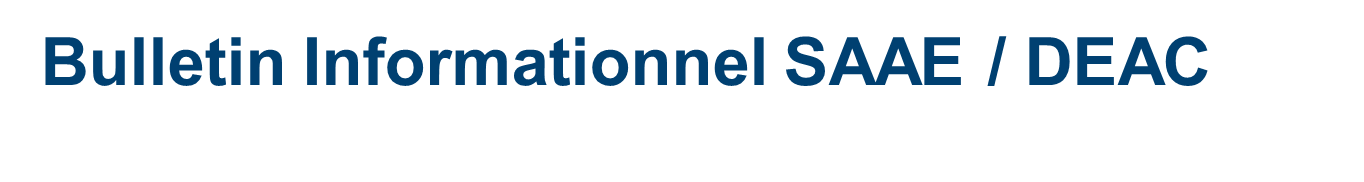 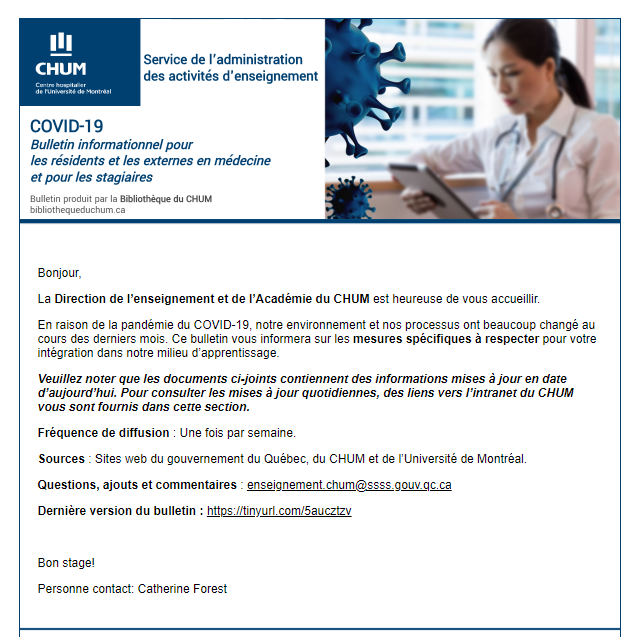 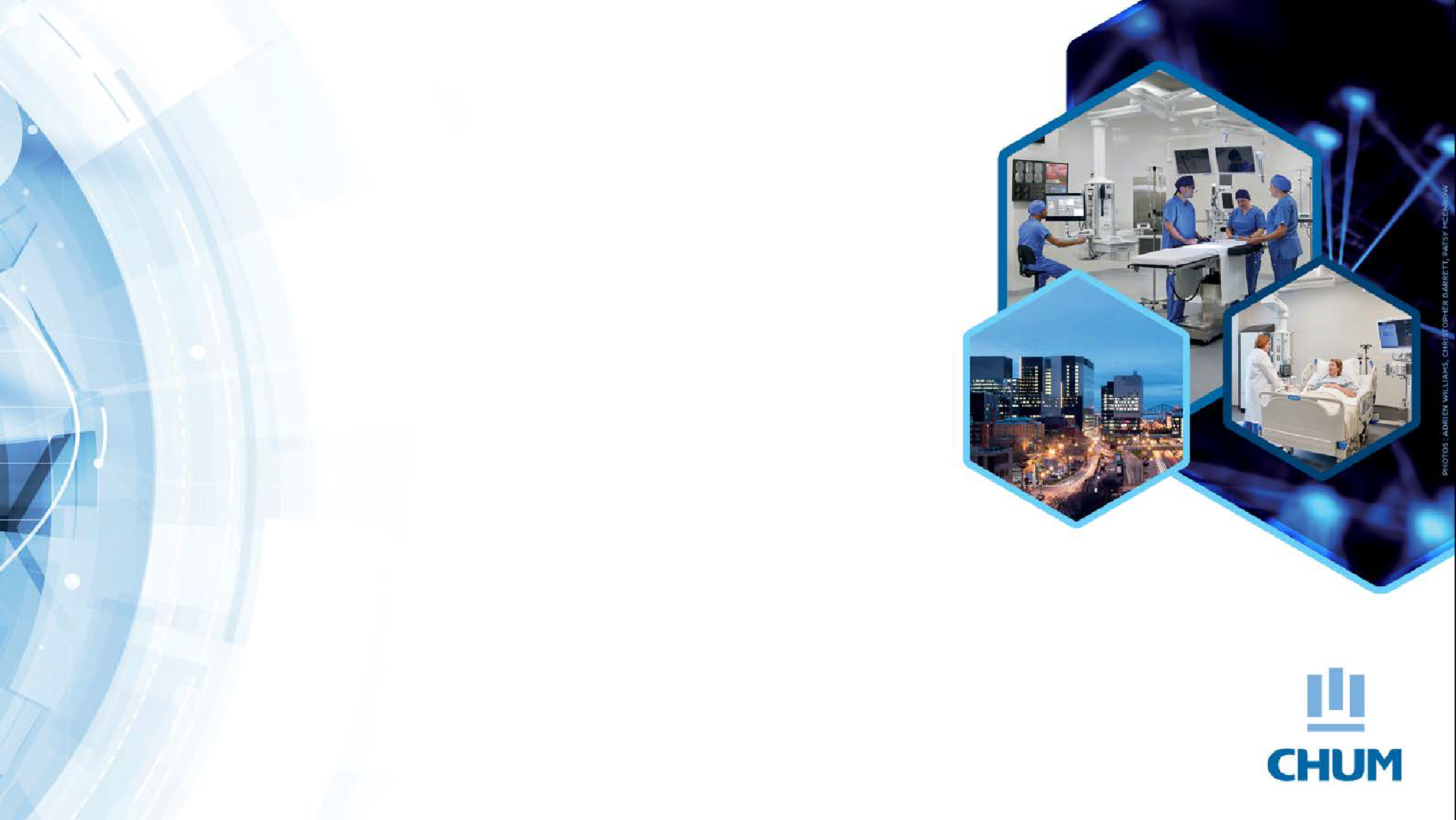 Soutien en cours d’année académique
Service de l’administration des activités  d’enseignement (SAAE de la DEAC)

Mme Élaine Thibeault (34848)  elaine.thibeault.chum@ssss.gouv.qc.ca
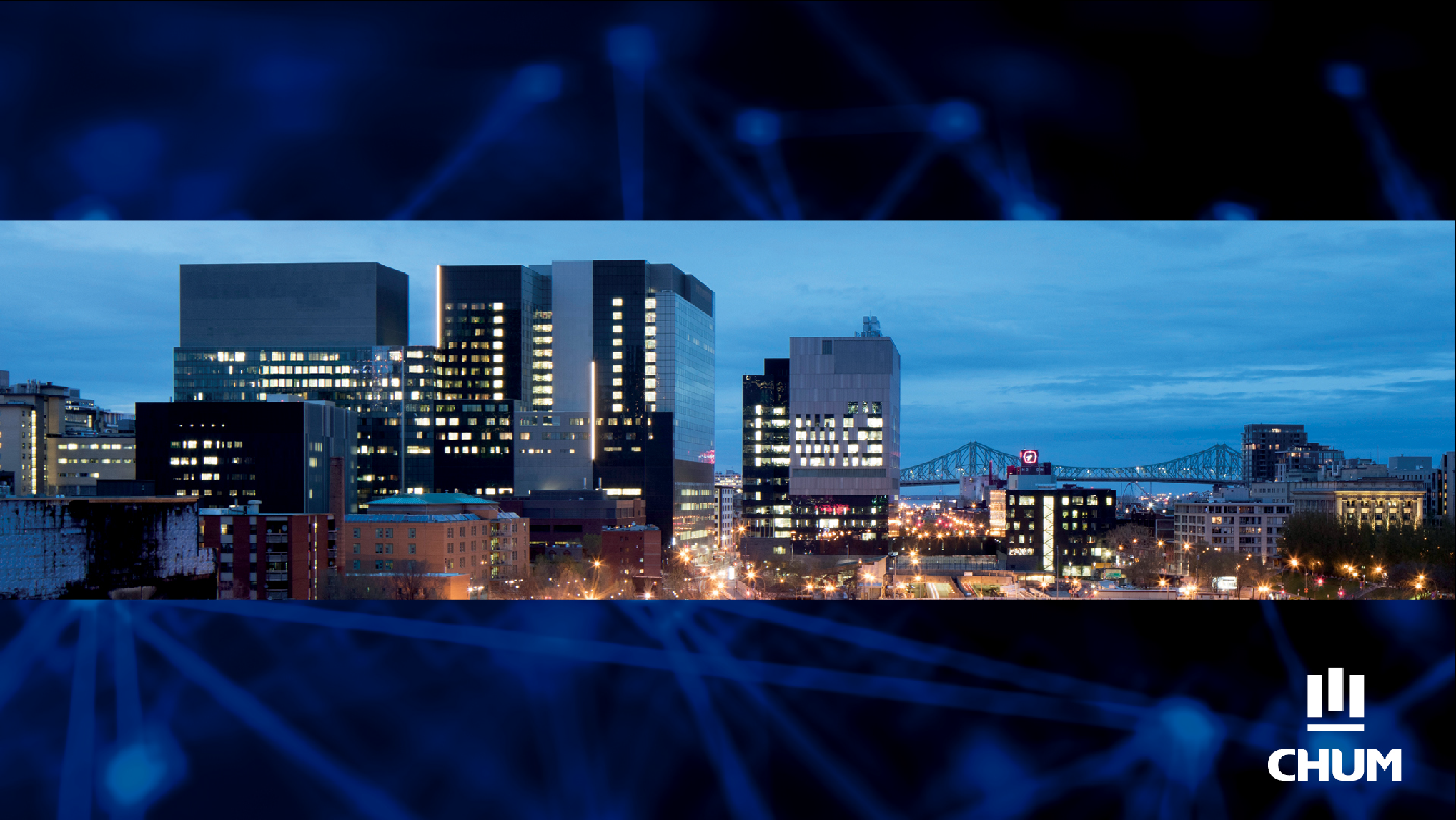 Merci d’avoir choisi le CHUM !
PHOTO : ADRIEN WILLIAMS
Bonne année académique 2022-2023 !